如何冲刺考场作文
[Speaker Notes: 传播先进教育理念、提供最佳教学方法 --- 尽在中国教育出版网 www.zzstep.com]
中考阅卷的启迪
作文阅卷的“三眼淘汰法”
第一眼看字体与字数
第二眼看开头与结尾
第三眼看立意与选材
[Speaker Notes: 传播先进教育理念、提供最佳教学方法 --- 尽在中国教育出版网 www.zzstep.com]
中考阅卷的启迪
中考作文的“死穴”
1.审题不当，强词夺理。2.胡编乱造，缺乏内涵。
3.套而不当，生搬硬套。4.层次不清，缺少逻辑。
5.虚情假意，恣意编造。6.文体不清，四不像。
[Speaker Notes: 传播先进教育理念、提供最佳教学方法 --- 尽在中国教育出版网 www.zzstep.com]
写好考场作文的方法:
抓六环（抓好六个基本环节）明五点（明白五个提分亮点）避四伤（避免四大扣分硬伤）过三关（闯过三道超底难关）升二格（加强二项升格历练）记一诀（牢记一首写作歌诀）
[Speaker Notes: 传播先进教育理念、提供最佳教学方法 --- 尽在中国教育出版网 www.zzstep.com]
一.抓好基本的六个环节
审题、立意、选材、布局、行文和修改
[Speaker Notes: 传播先进教育理念、提供最佳教学方法 --- 尽在中国教育出版网 www.zzstep.com]
(一)审题要精准
命题或半命题作文：要弄清“题眼”。
“我的青春里有         ”(2016河南卷)
“奇妙的实验室” (2016北京卷)
“感谢那个为我提灯的人”(2016重庆卷)
“家又有喜事”“这也是关怀” 
“让路” (201３河南卷)
[Speaker Notes: 传播先进教育理念、提供最佳教学方法 --- 尽在中国教育出版网 www.zzstep.com]
(一)审题要精准
命题或半命题作文：要弄清“题眼”。
“我的青春里有       拼搏  ”(2016河南卷)
“奇妙的实验室” (2016北京卷)
“感谢那个为我提灯的人”(2016重庆卷)
“家又有喜事”“这也是课堂”
“让路” (2017河南卷)
[Speaker Notes: 传播先进教育理念、提供最佳教学方法 --- 尽在中国教育出版网 www.zzstep.com]
(一)审题要精准
命题或半命题作文：要弄清“题眼”。
话题作文:要弄清话题的范围。 如“诚信”
材料作文:要弄清材料的主旨。
[Speaker Notes: 传播先进教育理念、提供最佳教学方法 --- 尽在中国教育出版网 www.zzstep.com]
(一)审题要精准
命题或半命题作文：要弄清“题眼”。
话题作文:要弄清话题的范围。 如“诚信”
材料作文:要弄清材料的主旨。
既要审题目，还要审“要求”。
[Speaker Notes: 传播先进教育理念、提供最佳教学方法 --- 尽在中国教育出版网 www.zzstep.com]
（二）立意要积极
1.积极向上的人生态度
2.关爱他人的博大胸怀
3.健康美好的生活情趣
4.正确深刻的思想见地
要能够给人以启迪、教育、愉悦、温暖、力量与希望，
提升人，给人正能量！
[Speaker Notes: 传播先进教育理念、提供最佳教学方法 --- 尽在中国教育出版网 www.zzstep.com]
考场作文与写给自己或知己看的私密的日记和信件不同，它要接受阅卷者的评价和判断。如果无节制宣泄个人浮躁、自私、狭隘，甚至阴暗、偏激的情绪，那其实是以自我为中心，反映出心智不成熟，思想不成熟。
所以考场作文必须彰显“友善、诚信、和谐、文明”等社会主义核心价值观，写道德文章。即弘扬真善美，鞭挞假丑恶
[Speaker Notes: 传播先进教育理念、提供最佳教学方法 --- 尽在中国教育出版网 www.zzstep.com]
专家提醒
有一位阅卷老师这样说：“考场作文的立意不仅要准确，而且还应该在行文时将其显豁地展现出来，在作文中要不断提到文题，点明你的行文和命文的关系，引领阅卷教师随你的思维而去。”
茅盾的《白杨礼赞》开头：白杨树实在是不平凡我，我要高声赞美白杨树——白杨树的生长环境不平凡
中间：那就是白杨树，西北极普通的一种树，然而实在是不平凡的一种树。——白杨树的外形不平凡
这就是白杨树，西北极普通的一种树，然而决不是平凡的树。——白杨树的内在气质不平凡（北方的农民、家乡的哨兵、精神意志）
结尾：白杨树是不平凡的树，它在西北极普遍……
[Speaker Notes: 传播先进教育理念、提供最佳教学方法 --- 尽在中国教育出版网 www.zzstep.com]
（三）选材要恰当
1.真实性原则
                  
         2.新颖性原则

         3.亲历性原则
[Speaker Notes: 传播先进教育理念、提供最佳教学方法 --- 尽在中国教育出版网 www.zzstep.com]
（三）选材要恰当
1.真实性原则
                  
               写自己，写与自己密切相关的人和事
      
                           强调“真实”并非不能虚构

                                  切忌胡编乱造！
[Speaker Notes: 传播先进教育理念、提供最佳教学方法 --- 尽在中国教育出版网 www.zzstep.com]
（三）选材要恰当
1.真实性原则
    2.新颖性原则
    要有读者意识，考场作文的读者是特殊读者——阅卷老师。尽量写他们没有看到过的，要让他们有所期待并在最后让他们的期待得以满足。

      【例】《我做错了吗？》
[Speaker Notes: 传播先进教育理念、提供最佳教学方法 --- 尽在中国教育出版网 www.zzstep.com]
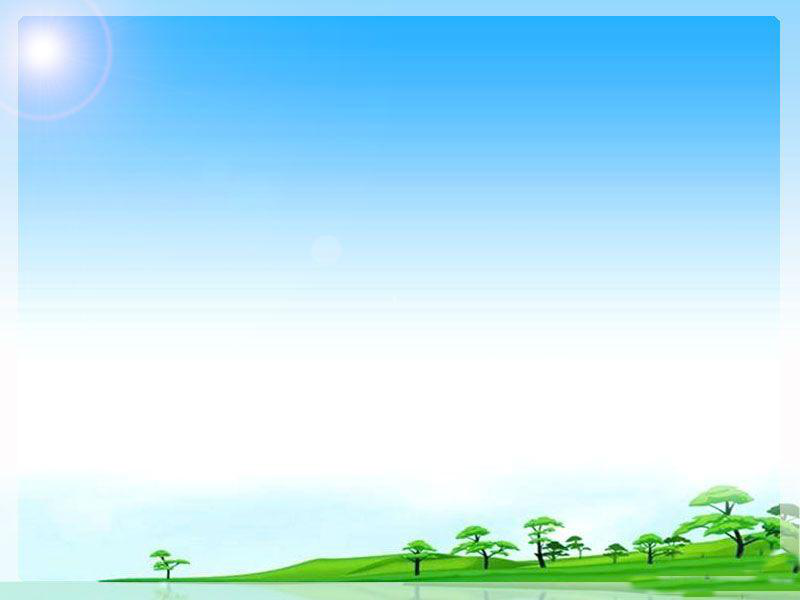 选材1：自己为帮助一位过马路的老奶奶最终被车撞倒进入医院，被妈妈心疼地责怪，“你这孩子，真不让我省心！你扶老奶奶的时候有人目击吗？”等内容来表现我没有做错的主题；
选材2：选取了生长在沙漠中依米花，在经历了六年的艰辛付出后，最终只开了两个小时的花，看似不值得，其实是很值得的，向我们展示了“生命的精彩在于我们是否努力过，付出过，只有无悔于自己的人生就好”这样的人生真谛，运用童话的形式写成，有丰富的想象力。此文发表在2015年第5期《中学生》杂志上
[Speaker Notes: 传播先进教育理念、提供最佳教学方法 --- 尽在中国教育出版网 www.zzstep.com]
（三）选材要恰当
1.真实性原则
    2.新颖性原则
    3.亲历性原则    
    如：《淡黄色的想念》
[Speaker Notes: 传播先进教育理念、提供最佳教学方法 --- 尽在中国教育出版网 www.zzstep.com]
每当乡村道路两旁用石头棍子围起一块块金黄色的麦子时，我总是想到：新麦子下来了，姥姥该蒸馒头了。……
    一双褶皱的手开始在瓷盆中搅拌，散乱的面粉在那一双干巴巴的手下翻来覆去，竟乖乖地成了淡黄色的，有弹性的面团。在一双专注的眼神下像变戏法一样被揉搓成型，规规矩矩地立在面板上。此时炊烟袅袅，掩映着火红的夕阳，我的脸也被映得发烫。我来到那口黑黝黝的大锅旁，看柴火被火苗吞噬，在其中噼里啪啦地欢响。
… …
    小作者用诗一般的语言写出了自己对淡黄色的馒头的回忆，重点描写了蒸做馒头的过程，尤其是馒头要出锅时对姥姥动作以及我喜悦心情的描写，给人一种身临其境的感觉，篇末点题点的妙，馒头不仅仅是一种食物，更是一代代的传承，传承一段永不褪色的淡黄色的回忆，照应标题，给人一种结构完整浑然一体的感受。
[Speaker Notes: 传播先进教育理念、提供最佳教学方法 --- 尽在中国教育出版网 www.zzstep.com]
（三）选材要恰当
1.真实性原则
    2.新颖性原则
    3.亲历性原则    
    如：《淡黄色的想念》
  
   切忌：转述看来的听来的故事和套仿课本中的故事 
    建议：首选校园生活、家庭生活
                       次选社会生活
                              再次选自然生活
[Speaker Notes: 传播先进教育理念、提供最佳教学方法 --- 尽在中国教育出版网 www.zzstep.com]
（四）布局要巧妙
开头与结尾，过渡与照应，详写和略写
“文如看山不喜平” 

起（开始）承（发展）转（高潮）合（结局）
是布局的基本方法
[Speaker Notes: 传播先进教育理念、提供最佳教学方法 --- 尽在中国教育出版网 www.zzstep.com]
（四）布局要巧妙
古人说：“凤头，猪肚，豹尾。”
开头要精美
          “以奇句夺目，使之一见而惊，不敢弃去。”
                                                                          （李渔《闲情偶寄》）
常用开头法——
①开门见山，点明主题。如《背影》
②设计悬念，吸引读者。如《感受生活之美》 （中考满分作文）
[Speaker Notes: 传播先进教育理念、提供最佳教学方法 --- 尽在中国教育出版网 www.zzstep.com]
我快要死了——　　我躺在病床上，四周黑漆漆的一片，十分寂静，偌大的房间里，只能听得见我微弱的呼吸声。护士只有到吃药是、打针的时候才会进来，而且很少和我说话。我已经习惯了，我不会有太多的报怨，因为我知道我快死了。我凝视着窗外，告诉自己要坦然面对死亡。
（中考满分作文《感受生活之美》）
这篇文章的开头设计了一个悬念：“我”快要死了。于是读者不由得被吸引住了，会想，他怎么会快要死了死了呢？他得了什么病？后来会怎样？这一连串的问题自然而然地把你的目光带到了下文，使你迫不及待想知道下文。这种开头方法，抓住了人们阅读时的好奇心理，精心设计吸引读者阅读，效果很好。
[Speaker Notes: 传播先进教育理念、提供最佳教学方法 --- 尽在中国教育出版网 www.zzstep.com]
（四）布局要巧妙
常用开头法——
①开门见山，点明主题。如《背影》
②设计悬念，吸引读者。如《感受生活之美》 （中考满分作文）  
③环境描写，渲染气氛。如《花香里的小幸福》
     嫩黄色的小小桂花缀满枝头，流露出沁人心脾的香气，芳香四处乱跑，给过往的行人带来幸福的滋味，不禁面带微笑，下意识去寻找这源头。而扭头看到那桂花的明亮身影，那勃勃生机，让人阴霾的心情变得灿烂。（文章开篇运用景物描写，渲染了一种温馨的气氛，感受到幸福在心中荡漾。）此文发表在2017年第1期《作文与考试》杂志上
[Speaker Notes: 传播先进教育理念、提供最佳教学方法 --- 尽在中国教育出版网 www.zzstep.com]
（四）布局要巧妙
常用开头法——
①开门见山，点明主题。如《背影》
②设计悬念，吸引读者。如《感受生活之美》 （中考满分作文）  
③环境描写，渲染气氛。如《花香里的小幸福》
④巧用修辞，展示文采。如《成长中的00后》《漫步在幸福的世界》《守护那首歌》
[Speaker Notes: 传播先进教育理念、提供最佳教学方法 --- 尽在中国教育出版网 www.zzstep.com]
巧用修辞 展示文采
若说80后沉稳冷静，如山间耸立的松柏直插青冥；90后敢创敢想，如燃烧的火种星火燎原；那么00后便自我坚强，如生来便立志搏击长空的海燕，只有在暴雨的洗礼中丰盈双翼，在海浪的击打中敏捷身姿，才逐渐成长为勇敢迎接巨浪的战士。（排比）
——《成长中的00后》
此文发表2016年12月19日的《濮阳日报 教育周刊》上
[Speaker Notes: 传播先进教育理念、提供最佳教学方法 --- 尽在中国教育出版网 www.zzstep.com]
（四）巧用修辞 展示文采
幸福是什么？喜欢看小的女孩说，遇到像小说中男主般的男生是幸福；工作的人说，得到一笔奖金是幸福；老人说，看日出是幸福。翻开我的时光轴，我带你去看我的幸福。 （设问）
——《漫步在幸福的世界》
此文发表2016年11月28日的《濮阳日报 教育周刊》上
[Speaker Notes: 传播先进教育理念、提供最佳教学方法 --- 尽在中国教育出版网 www.zzstep.com]
（四）巧用修辞 展示文采
“小燕子，穿花衣，年年春天来这里，我问燕子你为啥来，燕子说，这里的春天最美丽……”半睡半醒之间，一阵阵悠扬的歌声轻轻将我唤醒，起身打开柜子那半旧的一床被子，散发着阳光的气息，伴着那童年的歌谣将我拉进回忆。（引用）
——《守护那首歌》
此文发表2016年7月上旬刊《作文与考试》杂志上
[Speaker Notes: 传播先进教育理念、提供最佳教学方法 --- 尽在中国教育出版网 www.zzstep.com]
（四）布局要巧妙
中间要丰满
“起承转合”中的承、转部分，  
        承接要自然，
        转折要巧妙！ 《小议朋友圈的利与弊》
[Speaker Notes: 传播先进教育理念、提供最佳教学方法 --- 尽在中国教育出版网 www.zzstep.com]
不知从什么时候起，网络交流平台成了大众阅读，交流信息的宠儿，从最早的QQ，到后来居上的微博，再到现在的微信朋友圈，使用越来越便捷，也和我们的生活越来越密切相关。但我却想问一句：朋友圈的盛行，到底给我们带来了什么?
   朋友圈能为我们带来便利吗？……
   朋友圈在带来方便的同时是否也存在着危害呢？ ……
   朋友圈除了这些客观因素造成的弊端，还有其他危害吗？ ……
   还有一些人因为朋友圈变的“社交无能” ……
   总而言之，朋友圈虽然带来了便捷的交流方式，但随之衍生而来的弊端也不少，我们应正确选择，合理运用朋友圈，真正发挥朋友圈的作用，让朋友圈为我们服务。
——《小议朋友圈的利与弊》
发表在2016第52期《新课程报 语文导刊》上
[Speaker Notes: 传播先进教育理念、提供最佳教学方法 --- 尽在中国教育出版网 www.zzstep.com]
（四）布局要巧妙
中间要丰满
“起承转合”中的承、转部分，  
        承接要自然，
        转折要巧妙！ 《小议朋友圈的利与弊》

    要有故事，有波澜，有细节! 

叙议结合、首括句的运用、小标题的运用、排比段的运用
[Speaker Notes: 传播先进教育理念、提供最佳教学方法 --- 尽在中国教育出版网 www.zzstep.com]
（四）布局要巧妙
结尾要有力
结尾要总结、照应、升华
常用结尾法——
①自然收束，水到渠成。如《最后一课》他转身朝着黑板，拿起一支粉笔，使出全身的力量，写了几个大字：“法兰西万岁！”然后他呆在那儿，头靠着墙壁，话也不说，只向我们做了一个手势:“放学了，你们走吧。”
②照应开头，首尾圆合。如《背影》在晶莹的泪光中，又看见那肥胖的，青布棉袍，黑布马褂的背影。唉！我不知何时再能与他相见！
[Speaker Notes: 传播先进教育理念、提供最佳教学方法 --- 尽在中国教育出版网 www.zzstep.com]
（四）布局要巧妙
常用结尾法——
①自然收束，水到渠成。如《最后一课》
②照应开头，首尾圆合。如《背影》
③卒章显志，点明主旨。如《夏感》
遗憾的是，历代文人不知写了多少春花秋月，却极少有夏的影子。大概春日融融，秋波澹澹，而夏呢，总是浸在苦涩的汗水里。有闲情逸致的人，自然不喜欢这种紧张的旋律。我却要大声地赞美这个春与秋之间的黄金的夏季。
④巧用修辞，耐人寻味。如《荷叶 母亲》
母亲啊!你是荷叶，我是红莲，心中的雨点来了，除了你，谁是我在无遮拦天空下的荫蔽?
[Speaker Notes: 传播先进教育理念、提供最佳教学方法 --- 尽在中国教育出版网 www.zzstep.com]
（五）行文要顺畅
首先是文字要顺畅。 
第二是情感要顺畅。 
第三是视觉要顺畅。

[例]《因为有根》
[Speaker Notes: 传播先进教育理念、提供最佳教学方法 --- 尽在中国教育出版网 www.zzstep.com]
又是一年春来到，田野上的蒲公英随着微风轻轻地吹，飞向了田野上的每一个角落。蒲公英的种子们啊，也带着满心的好奇和惊喜，去往另一片天空。我是蒲公英种子中的一员，飘落在一片肥沃的土壤上，生根，发芽……
第一年，我带着懵懂和无知……
第二年，我终于摆脱了那漫不见天日的黑暗……
第三年，慢慢的两年已经度过，我懒洋洋的躺在地上晒太阳……
如今，剩下的只有不到四十天时间了，蒲公英们的心情也越来越凝重……
所有人都知道，再见只是一种道别，而不是后会无期，天涯两忘。如今的离别时为了更好的重逢和相聚。蒲公英们知道，再见不是分离，而是一句承诺!  因为有根，初心不改。因为有根，九班不散！
——《因为有根》 发表在2016年第7-8期《中学语文》杂志
[Speaker Notes: 传播先进教育理念、提供最佳教学方法 --- 尽在中国教育出版网 www.zzstep.com]
（六）修改要仔细
时间再紧也要检查修改！
修改时，从大处着眼，在小处动手！
            不宜大段删改或调换，确保文面整洁美观！

在平时的作文中建议同学们一定要注意二次修改
[Speaker Notes: 传播先进教育理念、提供最佳教学方法 --- 尽在中国教育出版网 www.zzstep.com]
二、明五点（明白五个提分亮点）
（一）重视细节描写。 
（二）重视语言描写。
（三）重视景物描写。
（四）写好人物动作。
（五）善用写作技巧。如取个新颖题目，巧引古今诗文，
     妙用修辞手法，采用倒叙插叙，适当议论抒情……
[Speaker Notes: 传播先进教育理念、提供最佳教学方法 --- 尽在中国教育出版网 www.zzstep.com]
二、明五点（明白五个提分亮点）
（一）重视细节描写
    在一个阳光明媚的下午，我独自一人漫步在奶奶家的菜园。刚一步入，心情就舒畅了很多。那芳香馥郁的菜香让我为之一震，那惹人注目的大红色的辣椒在枝头上挂着，那颗颗硕大的石榴耷拉着脑袋，颗颗饱满的石榴粒胀破了束缚裸露在外面，那一个又一个又青又大的茄子令人眼馋……这样一幅醉人的丰收图就这样不着痕迹地出现在了我的眼前，别有一番幸福的滋味在心头荡漾。一阵微风吹来，将那丰收的喜悦与美好的气息传送鼻间，我感受到了丰收的美丽景象。
——《品味秋天》
发表在2016年第11期《疯狂作文》杂志上
[Speaker Notes: 传播先进教育理念、提供最佳教学方法 --- 尽在中国教育出版网 www.zzstep.com]
二、明五点（明白五个提分亮点）
（一）重视细节描写 
（二）重视语言描写 
1．要做到个性化。（符合人物身份，职业，地位，经历，性格 ） 
要能够表现人物的心理活动、思想感情。

如：《沁人心脾的花香》
[Speaker Notes: 传播先进教育理念、提供最佳教学方法 --- 尽在中国教育出版网 www.zzstep.com]
“你没看到这是我的摊位啊，赶快到别处卖去！”忽然一阵热闹的争执声从不远处传来。
……
“小姑娘，这些花很香的，买一盆吧！”或许是看到不舍得离去的我，一旁花摊的主人笑着招呼道。好熟悉的声音，现在慈眉善目的她与刚才的粗暴大相径庭。稍稍考虑后我便挑了盆开着大红色花的植物，付过钱后的我心满意足地抱着花转身离开。
 “我说李姐你啊，还是别往那花上喷香水了，万一人家发现呢！”
“嘘——刚卖出去一盆快死的，还没走远呢！”身后似乎飘来两个人的低声对话。
——《沁人心脾的花香》
发表在2016年第11期《学生之友 最作文》杂志上
[Speaker Notes: 传播先进教育理念、提供最佳教学方法 --- 尽在中国教育出版网 www.zzstep.com]
二、明五点（明白五个提分亮点）
（一）重视细节描写 
（二）重视语言描写 
（三）重视景物描写《守护玉簪花》
   一切景语皆情语
  描写景物时要善于调动各种感觉器官，打通视、听、嗅、味、触等通道，给读者如见其景，如闻其声，如触其物的真切感受。可用一种景物或几种景物贯穿全文，可让景物的发展变化与主人公的成长变化一致，特别要注意的是景物色彩的明艳与晦暗同人物的心情一定要一致。
[Speaker Notes: 传播先进教育理念、提供最佳教学方法 --- 尽在中国教育出版网 www.zzstep.com]
风，又刮了起来，乌云大朵大朵的积压在天幕上，仿佛下一秒便会化成雨滴毫不留情地砸下来。我看了看玉簪花那柔弱的花木茎，给它搭了一个小小的棚子。既然决定了守护，便要对它尽心
……
那一天，突然下起了大雨。雨点猛烈击打我的窗户，我忽然有些担心，玉簪花那不堪一击的花茎……我拿了雨衣，不顾父母的呼喊，向哪里跑去。雨很大，苍茫一片雨雾，整个城市都笼罩在白色的水帘之中。
 ……
果然，那株玉簪花绽开了花瓣，洁白又出尘，修长的叶片在风中摆动，娉娉袅袅，分外动人。接着，我看到，立在花旁的那人，我的奶奶，对我笑的苍白又温柔
——《守护玉簪花》
发表在2016年7月中旬刊的《作文与考试》上
“等到院里的玉簪花开花时，我就会出院的。”
[Speaker Notes: 传播先进教育理念、提供最佳教学方法 --- 尽在中国教育出版网 www.zzstep.com]
同学们写景物的时候，要考虑季节，要考虑事物
（包括动物、植物）的特征和属性，不要想当然地写，
不要把景物当成呼之即来挥之即去的东西，不然的话，
就会犯“夏天樱花开”的错误了。

    适当的巧妙的景物描写，是突破45分大关的重要武
器。但景物描写不当或失真不但达不到提分的目的，
反而因“虚假”而被扣分。
[Speaker Notes: 传播先进教育理念、提供最佳教学方法 --- 尽在中国教育出版网 www.zzstep.com]
二、明五点（明白五个提分亮点）
（一）重视细节描写。 
（二）重视语言描写。
（三）重视景物描写。
（四）写好人物动作。《背影》我看见他戴着黑布小帽，穿着黑布大马褂，深青布棉袍，蹒跚地走到铁道边，慢慢探身下去，尚不大难。可是他穿过铁道，要爬上那边月台，就不容易了。他用两手攀着上面，两脚再向上缩；他肥胖的身子向左微倾，显出努力的样子。这时我看见他的背影，我的泪很快地流下来了 
（五）善用写作技巧。如取个新颖题目，巧引古今诗文，
          妙用修辞手法，采用倒叙插叙，适当议论抒情……
[Speaker Notes: 传播先进教育理念、提供最佳教学方法 --- 尽在中国教育出版网 www.zzstep.com]
引“文”入“题”， 新颖别致
 《月夜》此文获全国中学生作文大赛一等奖

  引“文”入“文”，诗意盎然
《你在我眼中是最美》中间部分首句：
春云吹散湘帘雨，絮黏蝴蝶飞还住……
“残雪凝辉冷画屏，落梅横笛已三更，更无人处月胧明。 ……
“山一程，水一程，身向榆关那畔行，夜深千帐灯……
发表在2016年第10期《学生之友 最作文》杂志

引“文”入“尾”，卒章显志
如：“‘胜人者有力，自胜者强’，失败的英雄，坚强的人。阿赫瓦里，太棒了!”(山西中考一满分作文《阿赫瓦里，太棒了》片段)引用老子的名言进一步揭示出失败英雄的可贵精神，点明了中心，升华了主题。
巧用古诗词
[Speaker Notes: 传播先进教育理念、提供最佳教学方法 --- 尽在中国教育出版网 www.zzstep.com]
专家提醒
某中考语文阅卷老师曾说：“有时候一个关键词、一句关键性的话，就会救活一篇中考作文！这是未曾阅卷的朋友想象不到的！”
[Speaker Notes: 传播先进教育理念、提供最佳教学方法 --- 尽在中国教育出版网 www.zzstep.com]
三、避四伤（避免四大作文硬伤）
1.没题目，改题目。 
2.书写乱，文面脏。
3.错（别）字多，字数少（多）。
4.抄袭文，套作文。
[Speaker Notes: 传播先进教育理念、提供最佳教学方法 --- 尽在中国教育出版网 www.zzstep.com]
四、过三关（闯过三道超底难关）
1.过文体关。 
  选择什么文体就要像什么文体，不能几不像。
             老老实实写好记叙文。 
    好的文章，好的文学艺术作品，绝大多数都是叙事性
的。如小说、歌曲、舞蹈、绘画、雕塑等等。
【例】《狼爱上羊》（歌词）
       北风呼呼的刮/ 雪花飘飘洒洒/突然传来了一声枪响/
这匹狼他受了重伤/但他侥幸逃脱了/救它的是一只羊/
      从此它们约定三生/苦诉着衷肠……
[Speaker Notes: 传播先进教育理念、提供最佳教学方法 --- 尽在中国教育出版网 www.zzstep.com]
四、过三关（闯过三道超底难关）
1.过文体关。 
     选择什么文体就要像什么文体，不能几不像。
             老老实实写好记叙文。 
2.过切题关。
    只有开头结尾强行点题，中间内容与题目与主题无关
的作文，均判为偏题，得分在36分以下。

3.过速度关。
第一，增加积累。第二，经常练笔。
[Speaker Notes: 传播先进教育理念、提供最佳教学方法 --- 尽在中国教育出版网 www.zzstep.com]
五、升二格（加强二项升格历练）
1.让主题更深刻。
【原文】        雨中 （片段）
    作业快写完的时候，妈妈给我送牛奶和伞来了，她接到老师
短信，学校还要连上两天课。
    第二天早上果然下起了倾盆大雨。匆忙的我赶紧找到了妈妈给我的那把伞准备去食堂。在途中碰到了我的好朋友易天林，他连忙挤进了我的伞。突然我们身后有一群女生正在笑，我和小易同时向后一转，发现不对！我的妈呀，应该在笑我们吧！我一下子明白了，因为这个伞吧！小易惊讶的说：“真是的，什么伞呀，还蕾丝花边的。”我解释到：“这是我妈妈昨天给我送来的，我也不知道啊！”小易迅速冲出雨伞，淋着雨。我收起伞，也跟着他一起淋着雨。
    我和小易就这样在雨中在嘲笑声中，走向食堂。
[Speaker Notes: 传播先进教育理念、提供最佳教学方法 --- 尽在中国教育出版网 www.zzstep.com]
1.让主题更深刻。
【改文】      哎呀，老妈!  
   “谢了，老妈。这么晚了，你快回去吧。”我一边说，一边把牛
奶和伞放在柜子里。
    第二天早晨，果然又下起了倾盆大雨。我急忙拿出伞去食堂。在
途中，碰到了我的好朋友天林，他连忙挤进了我的伞。突然，我们身
后传来“咯咯咯”的笑声。我和天林同时向后一转，发现不对劲儿！
看到几个女生正对着我们指指点点，还隐隐约约听到“两个……”天
林望望自己，又望望我，再一抬头，惊讶地说：“真是的，你这……这
什么伞呀，还蕾丝花边的！”我这才明白，我亲爱的母亲让我闹了一
个天大的笑话。天林冲出雨伞，头也不回，跑向食堂。我尴尬地收起
雨伞，向食堂跑去。嚼着餐盘里的饭菜，一点味道也没有。我总觉得
那几个女生还在食堂的某个角落“咯咯咯”地笑，还对着我指指点点。
   “哎呀，老妈！我是个男孩，咋给我送来蕾丝花边的伞呢？”
[Speaker Notes: 传播先进教育理念、提供最佳教学方法 --- 尽在中国教育出版网 www.zzstep.com]
五、升二格（加强二项升格历练）
1.让主题更深刻。
2.让语言更优美。
【原文】关键的比赛马上就要开始了，我班运动员吸取刚才失败的教训，大家两手一前一后，一个紧挨一个站定。当哨子声响起，大家握紧绳子拼命拉，总算挽回了一场。

【改文】当哨子声响起，打头的那位运动员“嘿”的一声喊，后面的人身体一齐尽力往后仰，脚就像钉子一样，钉在地上，一动不动，他们个个两眼圆瞪，盯着中间的红线方向。有的嘴巴紧闭，鼓起腮帮；有的呲牙咧嘴，脸憋得通红。这样费了九牛二虎之力，总算挽回了一场。
[Speaker Notes: 传播先进教育理念、提供最佳教学方法 --- 尽在中国教育出版网 www.zzstep.com]
告别不是悲伤
   浩荡离愁白日斜，吟鞭东指即天涯。
——题记　　
    当挥手告别，我们看见他们眼中坚定的信念;当转身离去，我们看见他们高大的背影。他们话离愁为和平;他们话离愁为奋起;他们话离愁为忠心。他们独步汗青——告别不是悲伤。
文成入蕃
    她回头，看见秀美的大唐江山在苍茫的古道上渐去渐远，她分明听见家乡那声声燕子的呢喃，那声声亲切的呼喊。但拭干眼泪，她告别繁华，告别亲情，去塞外播种和平的种子。她的韶华在这满目的黄沙中消逝了，她的美貌在这千古的冰凉里黯然失色。回眸，是告别时的坚毅，是那凤冠霞披后的祝福。漫天的飞沙似在哭泣，枝头的苍鹰似在落泪，谁看了文成那欣慰的面颊?
　　告别不是悲伤，是和平的彩桥。
范文欣赏
[Speaker Notes: 传播先进教育理念、提供最佳教学方法 --- 尽在中国教育出版网 www.zzstep.com]
勾践离国
　　战后失败的哭声仿佛还萦绕在耳际。他一身奴役装，站在城门下。身边是他心爱的城池，如今早已断臂残损。透透层层送别的人影，他没有看到悲伤，那双双噙满泪水的眼里是期盼，是支持。是的，他就此告别，坚毅地走向吴王的马棚。他可以受尽凌辱，但不会忘记卧薪尝胆。告别总延续着归来，归来是挥军而下的神勇，是青史留名的豪情。
　　告别不是悲伤，是坚毅的奋起。
　　屈原投江
　　独乘小船，渐渐远离了国都。楚怀王冷峻的目光还在脑中回荡。江水，冰凉地让人心寒，他早已无所留恋。站在江边，他看见了百姓们竭力挽留的神情，亦看见孩童高举《离骚》译读。足矣，，受辱不如归去。这是生命最后的告别，他在笑，笑庸君，笑佞臣，笑自己的忠心终将名留青史。一跃，他被江水吞没。那是凄凉的告别，还是“路漫漫其修远矣”的延续?
　　告别不是悲伤，是感人的忠心。
[Speaker Notes: 传播先进教育理念、提供最佳教学方法 --- 尽在中国教育出版网 www.zzstep.com]
鸟儿告别母亲，是去拥抱天空;落叶告别树枝，是去孕育希望;小帆告别海洋，是去接受挑战。告别不是悲伤
点评：作者紧扣“告别”巧妙又新颖地诠释了人们耳熟能详的三个故事。文章思路清晰，开篇就简要概括了三个故事中“告别”的内涵，接着用四字短语作为小标题，告诉我们文成公主的告别牺牲个人，赢得民族团结;勾践的告别忍住悲伤，等待复仇时机;屈原的告别舍却肉身，留下灵魂永恒，因此“告别”这一平常情感在作者笔下有了更丰富深刻的内容。作者有着丰厚的知识积累和较好的语言驾驭能力，语言整齐有气势，读来琅琅上口，作为一篇考场作文实属难得。
[Speaker Notes: 传播先进教育理念、提供最佳教学方法 --- 尽在中国教育出版网 www.zzstep.com]
六、记一诀（牢记一首写作歌诀）
中考写作歌诀
审题精准立意深，围绕主旨选材新。
全盘考虑巧布局，找好一个切入点。
浓墨重彩绘细节，前后内容要关联。
议论抒情须精要，书写美观有文采。
仔细检查防硬伤，标点字句小修改。
[Speaker Notes: 传播先进教育理念、提供最佳教学方法 --- 尽在中国教育出版网 www.zzstep.com]
写好考场作文的方法1
抓六环（抓好六个基本环节）
明五点（明白五个提分亮点）
避四伤（避免四大扣分硬伤）
过三关（闯过三道超底难关）
升二格（加强二项升格历练）
记一诀（牢记一首写作歌诀）
写好考场作文的方法2
一段描写 两句名言
三种修辞 四个成语
五个段落 六种标点
七百来字 八股不要
九个成语 十分整洁
[Speaker Notes: 传播先进教育理念、提供最佳教学方法 --- 尽在中国教育出版网 www.zzstep.com]
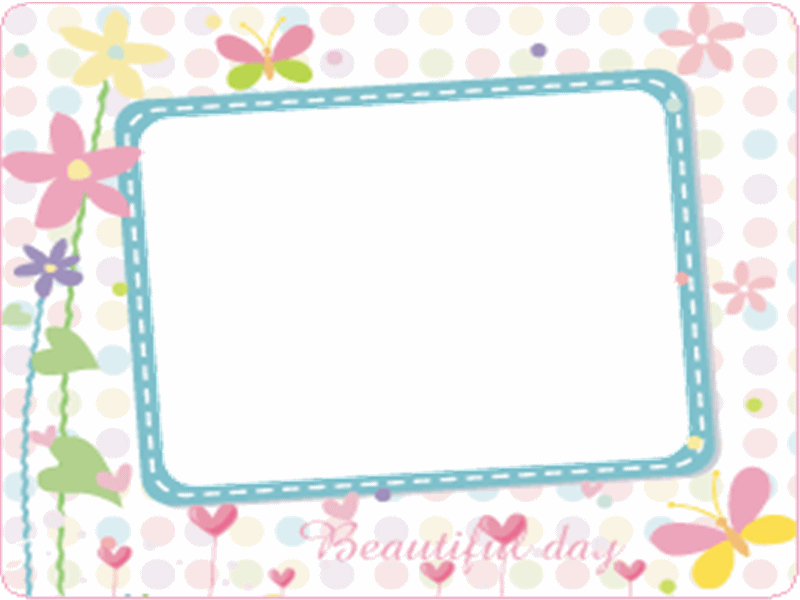 谢谢大家
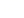 [Speaker Notes: 传播先进教育理念、提供最佳教学方法 --- 尽在中国教育出版网 www.zzstep.com]